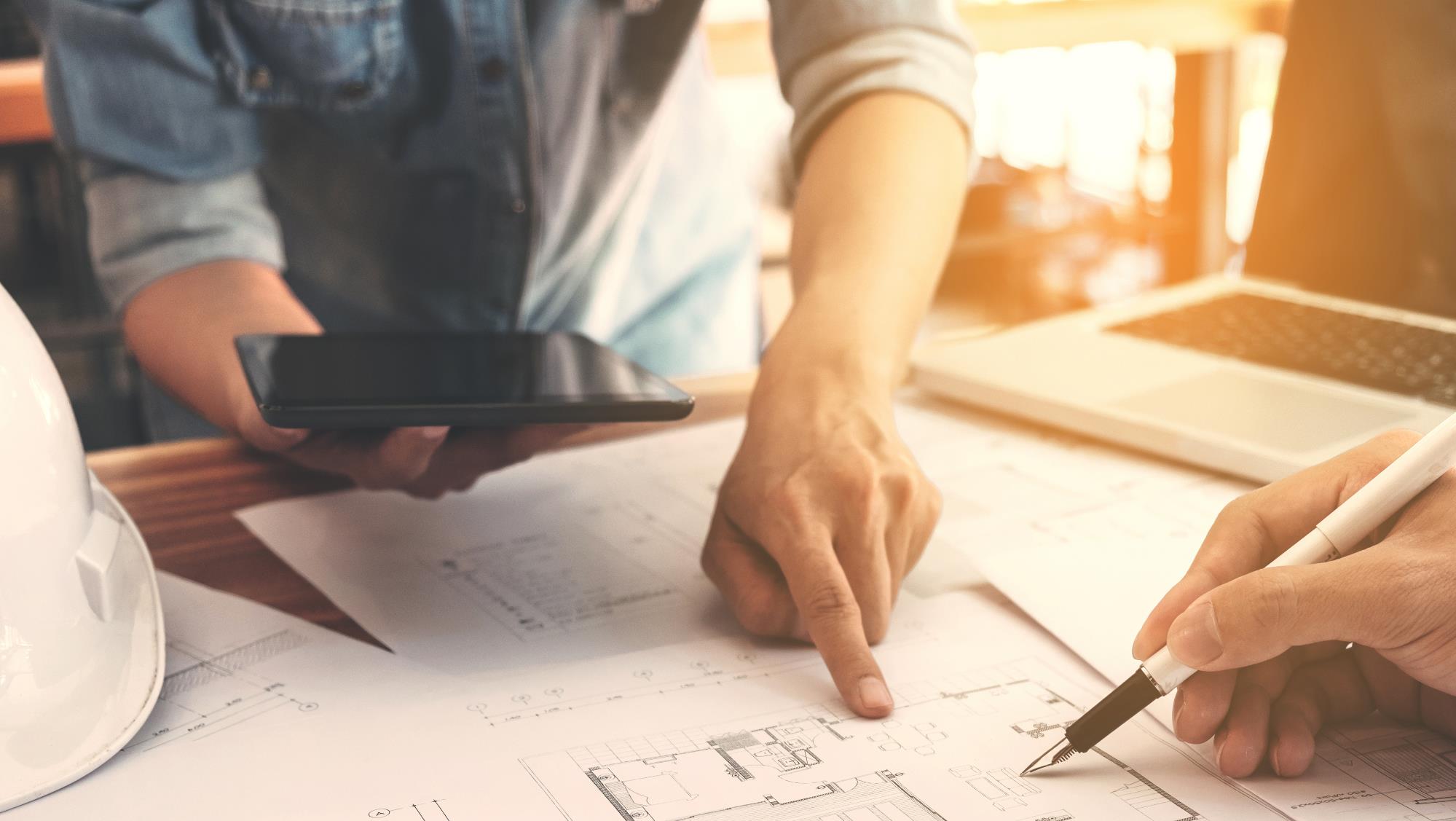 ABOUT MY SELP
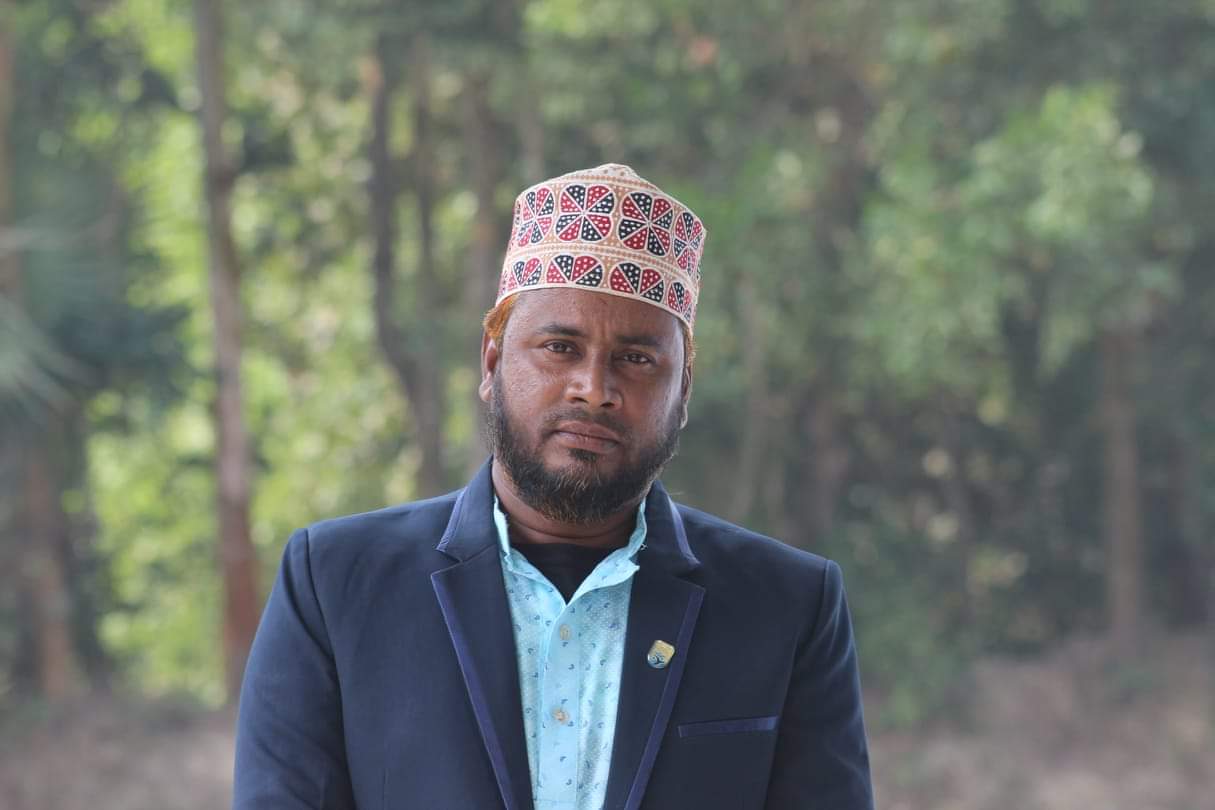 Architecture Frame Design
MD RAHAT ULLAH
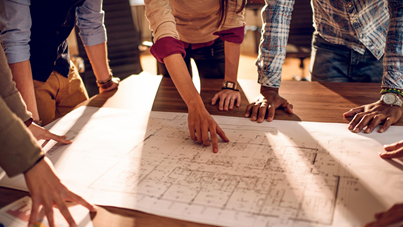 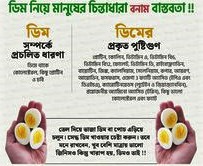 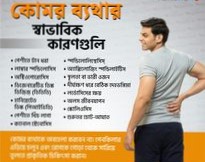 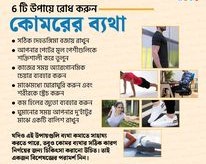 HEALTH TIPS
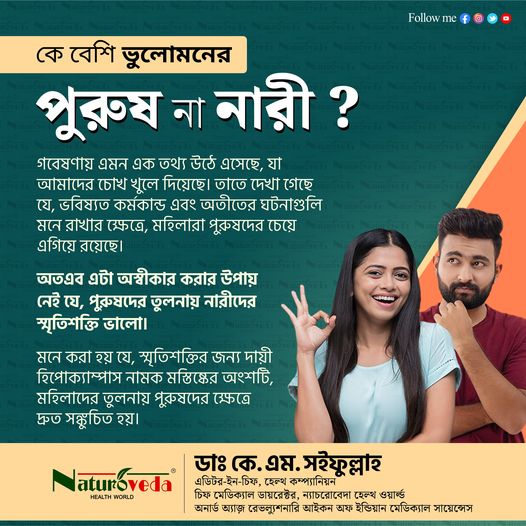 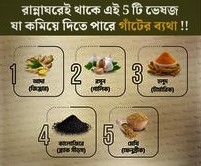 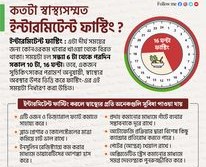 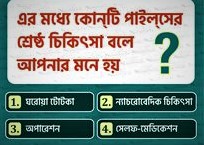 ভাল যদি থাকতে চান
নিয়ম মেনে চলুন
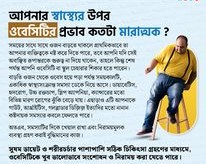 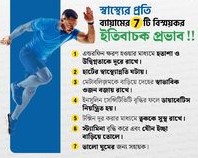 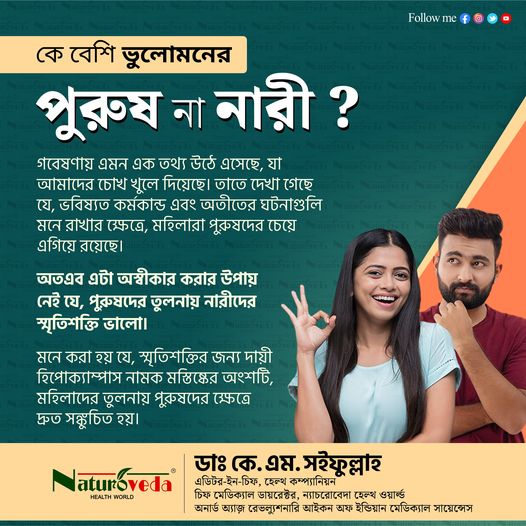 Working Timeline
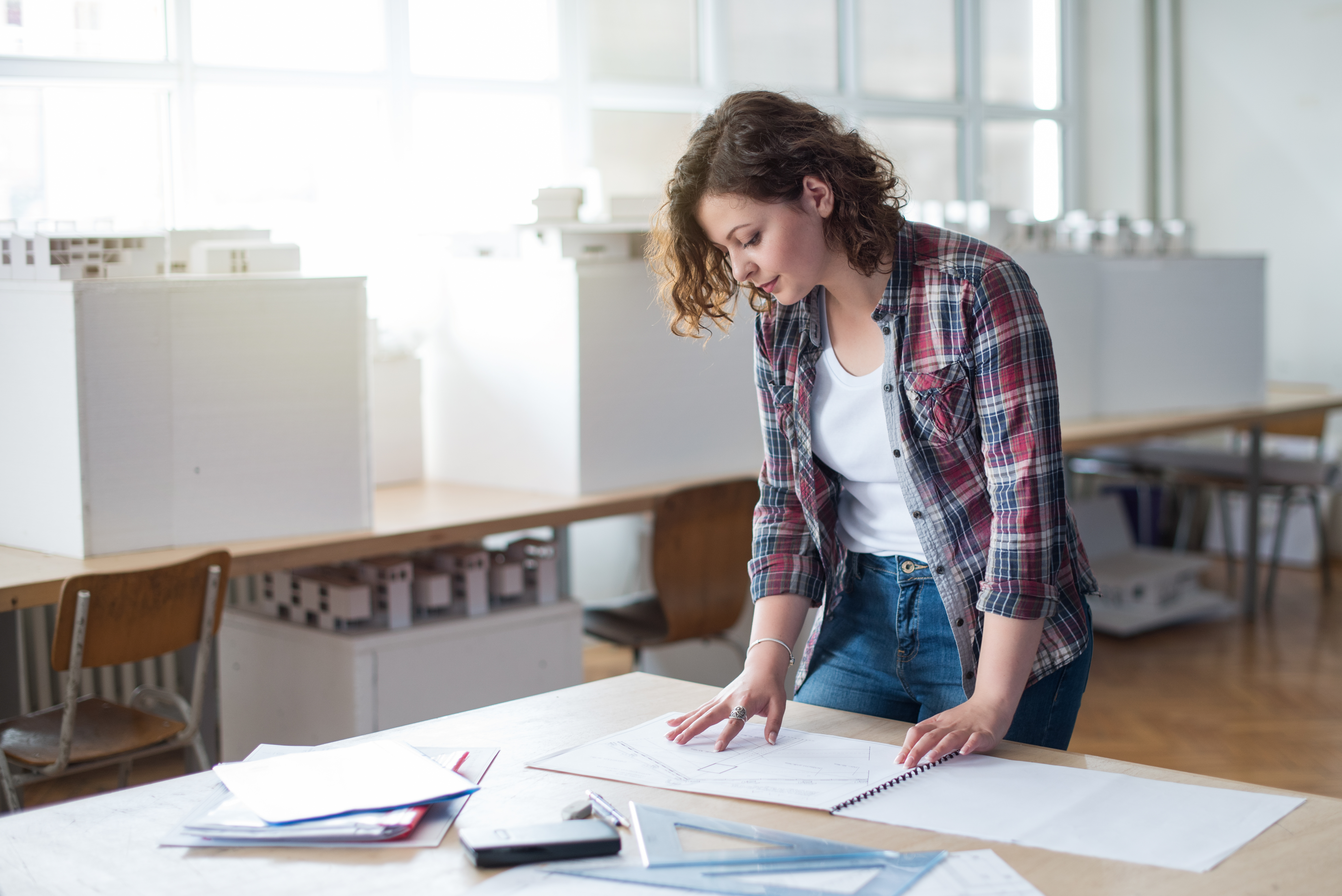 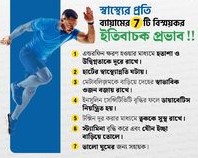 HEALTH TIPS
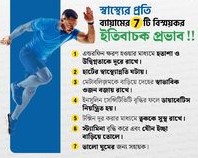 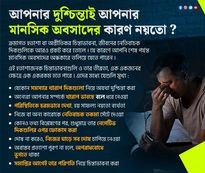 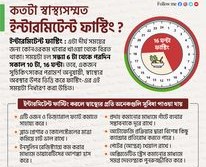 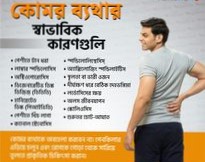 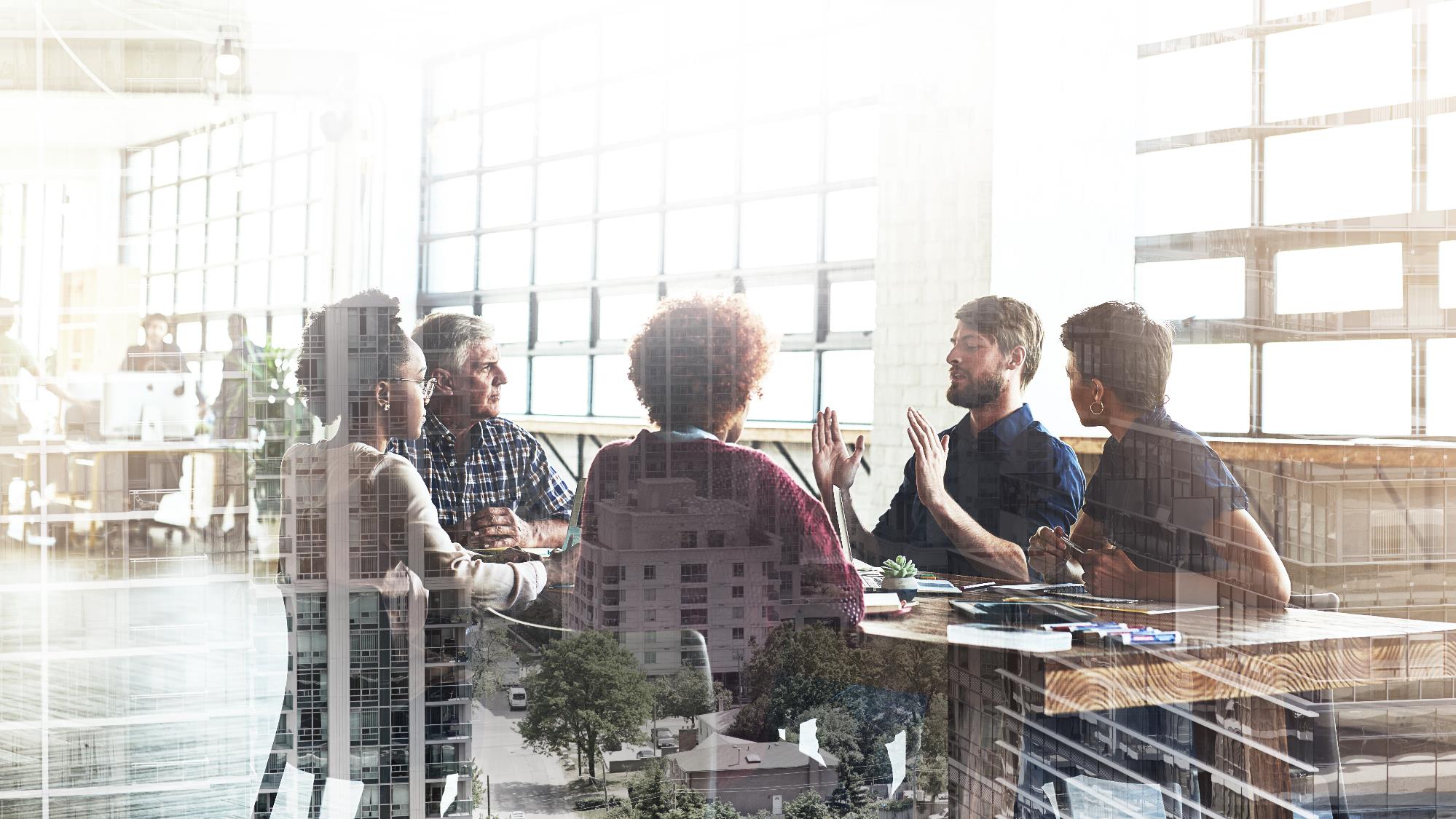 Thank you
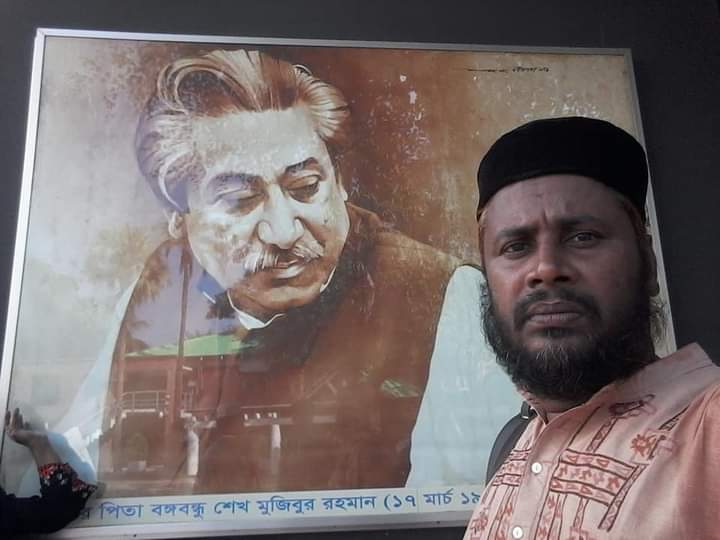 someone@example.com